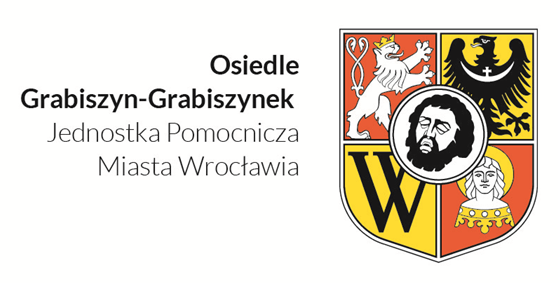 XIV Sesja Rady Osiedla Grabiszyn-Grabiszynek
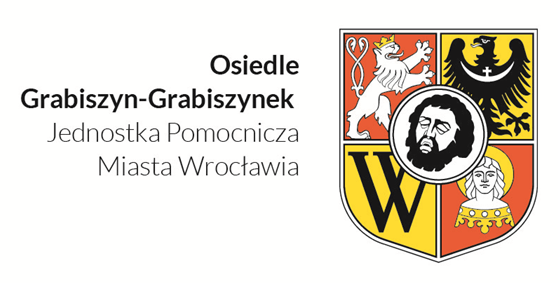 Zarząd osiedla – podsumowanie kwartalne 1-3.2018
Przewodnicząca Zarządu
                                               Anna Daleszyńska
Zarząd osiedla – wykorzystanie planu finansowego
1. Wykonanie planu finansowego – I kwartał 2018 (wydatki: drobne biurowe, media, KS)
2. Planowane wydatki:
- zewnętrzna tablica informacyjna – siedziba rady
- rewitalizacja obecnej tablicy informacyjnej ul. Lakiernicza
- żagiel z nazwą rady (wykorzystanie - imprezy plenerowe)
- internet, telefon w siedzibie +modem/router
Zarząd osiedla – zasady akceptacji wydatków
Radni przed zaciągnięciem zobowiązań finansowych w imieniu rady osiedla zobowiązani są do przesłania pisemnego wniosku o akceptację do Przewodniczącej Zarządu.
Zarząd osiedla – sprawozdanie kwartalne
1. sesje zarządu – 4, grafik do 06.2018 na stronie www, spotkania otwarte
2. przygotowanie sprawozdania finansowego 2017 
3. opracowanie planu finansowego 2018
4. przygotowanie i złożenie do WCRSu: 8 wniosków zadań społecznych – aktualizacja; wnioski o umowy dla koordynatora KS i pani sprzątającej, uchwały zarządu i rady
5. przygotowanie sprawozdania z działalności samorządu osiedla 2017 
6. obecność na spotkaniach – Park Grabiszyński (ZZM; Biuro Partycypacji Spraw Społ.); Program pilotażowy ds. bezpieczeństwa na osiedlu (Straż miejska, policja, WCRS); udział w konsultacjach masterplanu, społeczna Rada ds. Parku Grabiszyńskiego
7. zorganizowanie dwóch lokalnych konsultacji WBO w siedzibie z mieszkańcami oraz spotkania informacyjnego projektu „Pomysłowi”
8. pozyskanie darmowych warsztatów dla dzieci z zakresu ekologii
9. utylizacja zużytych sprzętów, archiwizacja dokumentacji – w przygotowaniu 
10. wniosek do WIM – wygospodarowania czasowego parkingu ul. Racławicka – w przygotowaniu
Komisje rady – sprawozdania kwartalne
Komisja ds. bezpieczeństwa i handlu 
Komisja ds. infrastruktury i ochrony środowiska
Komisja ds. społecznych, kultury i sportu

Ogólne zasady pracy komisji:
 spotkania – min. raz w miesiącu, udostępnienie grafiku spotkań, protokoły ze spotkań przesyłane do sekretarza osiedla, prowadzenie dokumentacji prac komisji
 odpowiedzi na wnioski – nieprzekraczalny termin – max. 30 dni
Koordynator ds. komunikacji – zasady ogólne
Umieszczanie informacji na stronie www i FB:
Informacje dotyczące działalności rady, sprawozdań fin., wydarzeń związanych z osiedlem i informacji z jednostek urzędu miasta – na bieżąco lub na wniosek przew. RO, przew. ZO, sekretarza, przew. komisji
Informacje o dyżurach – z min. 2 dniowym wyprzedzeniem, grafiki sesji rady, zarządu, komisji, dyżury radnych, strażnika osiedlowego, policji – na wniosek przew. RO, przew. ZO, przewodniczących komisji
Relacje z wydarzeń kulturalnych, społecznych – na bieżąco po otrzymaniu materiału od przewodniczących komisji, RO, ZO lub koordynatorów zadań – maksymalnie 3 dni po wydarzeniu
Każdy materiał ma zawierać: gotowy tekst, zdjęcie/zdjęcia, link jeśli jest źródło
Odpowiedzi na zapytania Mieszkańców – na bieżąco 
Opracowanie nowego formatu strony www i aktualizacja strony
Dyżury radnych  1-3.2018
Ilość zaplanowanych – 6 
Ilość odbytych – 5, w tym jeden w trakcie sesji rady
Frekwencja mieszkańców na dyżurach – 3 osoby
Protokoły z dyżurów – wymagane wypełnienie przez radnego protokołu po każdym dyżurze.